Number Theory and IntegersBS Education-VTeaching Mathematics (EDU-511)
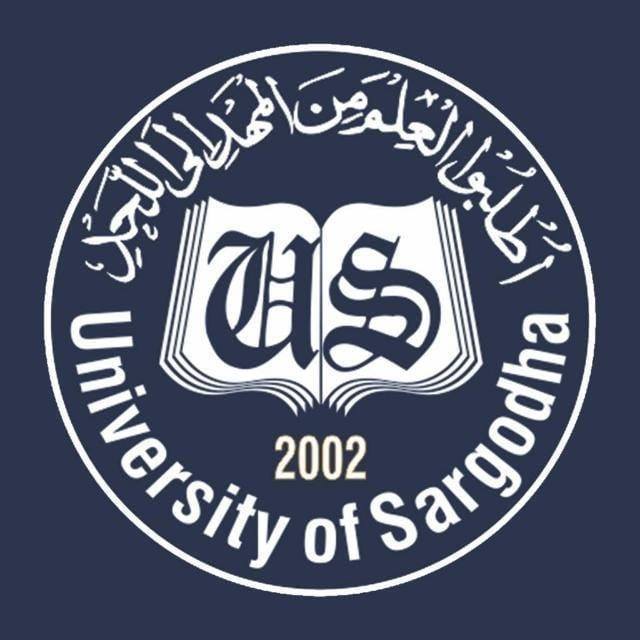 Department of EducationUniversity of Sargodha
بِسمِ اللہِ الرَّحمٰنِ الرَّحِيم ۔
In the name of Allah ,the most beneficent, the most merciful
Number Theory and Integers 
Sidra Rafaqat (Roll No: BEUF18M033)Teaching of Mathematics (EDU-511)
BS Education (Semester 5)
 

Department of Education,
University of Sargodha, 40100 Sargodha, Pakistan
25th Oct,2020
Introduction to Number Theory
Number theory is about integers and their properties. We will start with the basic principles of:-
Divisibility 
 Greatest common divisor 
 Least Common Multiples 
Prime and composite number 
 Relative prime
1) Divisibility
Definition:
                The capacity of being evenly divided, with remainder 0. 
Example:
15 is divisible by 3, with reminder 0.
But 9 is not divisible by 2 because 9 ÷ 2 is 4 with 1 left over
2) Greatest Common Divisor
Definition:
            The greatest common divisor (GCD), also called the greatest common factor, of two numbers is the largest number that divides them both.
Example:
            8=2*2*2
            12=3*2*2
         the GCD of 8 and 12 is 4.
3)Least Common Multiple
Definition:
                  Least Common Multiple(LCM) is a method to find the smallest common multiple between any two or more numbers. A common multiple is a number which is a multiple of two or more numbers.
For example:
                   L.C.M of 16 and 20 will be 2 x 2 x 2 x 2 x 5 = 80, where 80 is the smallest common multiple for numbers 16 and 20.
16 → 16, 32, 48, 64, 80,…, 
20 → 20, 40, 60, 80,…,
4) Prime and Composite Number
Definition:
          A positive integer p is called prime if it has just two divisor, namely 1 and p.
 •A composite number is a multiple of prime number. 
Example:
Prime: 2=2*1
                        2=1*2 
Composite: 15 = 3*5
                         prime  prime
5)Relative Prime
Definition:
              When gcd(m , n)=1 ,the integers m and n have no prime factors in common and we say that they’re relative prime. 
• Example: 
                Gcd(10,17) = 1, gcd (17, 21) = 1, and gcd (21, 10) = 1.
Integers and Its Properties
Definition: A number with no fractional part (no decimals).Includes: • the counting numbers {1, 2, 3, ...}, • zero {0}, • and the negative of the counting numbers {-1, -2, -3, ...} it represented as:  Z={..., -3, -2, -1, 0, 1, 2, 3, ...}
Integers have 5 main properties of operation which are:
Closure Property
Associative Property
Commutative Property
Distributive Property
Identity Property
Closure Property
Closure property under addition and subtraction states that the sum or difference of any two integers will always be an integer.
Example: 3 – 4 = 3 + (−4) = −1;
                          (–5) + 8 = 3,
The results are integers.
 In multiplication states that the product of any two integers will be an integer:
Example: 6 × 9 = 54.
Division of integers doesn’t follow the closure property, i.e. the quotient of any two integers x and y, may or may not be an integer.
Example: (−3) ÷ (−6) = ½, is not an integer.
Commutative Property
The commutative property of addition and multiplication states that the order of terms doesn’t matter, the result will be the same. Suppose, x and y are any two integers, then
           ⇒ x + y = y + x
           ⇒ x × y = y × x
Example: 4 + (−6) = −2 = (−6) + 4;
                     10 × (−3) = −30 = (−3) × 10
But, subtraction (x − y ≠ y − x) and division (x ÷ y ≠ y ÷ x) are not commutative for integers and whole numbers.
Example: 4 − (−6) = 10 ; (−6) – 4 = −10
             ⇒ 4 − (−6) ≠ (−6) – 4
                      Ex: 10 ÷ 2 = 5 ; 2 ÷ 10 = 1/5
             ⇒ 10 ÷ 2 ≠ 2 ÷ 10
Associative Property
The associative property of addition and multiplication states that the way of grouping of numbers doesn’t matter; the result will be the same. Let x, y and z be any three integers, then
⇒ x + (y + z) = (x + y) +z
⇒ x × (y × z) = (x × y) × z
Example: 1 + (2 + (-3)) = 0 = (1 + 2) + (−3);
                          1 × (2 × (−3)) =−6 = (1 × 2) × (−3)
Subtraction of integers is not associative in nature i.e. x − (y − z) ≠ (x − y) − z.
Example: 1 − (2 − (−3)) = −4; (1 – 2) – (−3) = −2
                        1 – (2 – (−3)) ≠ (1 − 2) − (−3)
Distributive Property
The distributive property explains the distributing ability of operation over another mathematical operation within a bracket. It can be either distributive property of multiplication over addition or distributive property of multiplication over subtraction.
⇒ x × (y + z) = x × y + x × z
⇒ x × (y − z) = x × y − x × z
Example : −5 (2 + 1) = −15 = (−5 × 2) + (−5 × 1)
Identity Property
Additive identity property states that when any integer is added to zero it will give the same number. Zero is called additive identity. For any integer x,
x + 0 = x = 0 + x
The multiplicative identity property for integers says that whenever a number is multiplied by 1 it will give the integer itself as the product. Therefore, 1 is called the multiplicative identity for a number. For any integer x,
x × 1 = x = 1 × x
If any integer multiplied by 0, the product will be zero:
x × 0 = 0 =0 × x
If any integer multiplied by -1, the product will be opposite of the number:
x × (−1) = −x = (−1) × x
MCQs
According to Distributive Law of Multiplication over Addition, the a x ( b + c ) must be equal to
a)   a x c − b x c    b)   a − b x c − b
c)   a x b + a x c    d)   a x b − a x c
 If a, b and c are integers, then according to associative law of multiplication the ( a x b ) x c must be equal to
a)   a x ( b + c )      b)  ( a − b ) x c
c)   (a + b ) + c      d)   a x b + a x c
Which property is demonstrated here?  2(x + y) = 2x + 2y
 a)   Associative Property    b)   Commutative Property 
c)    Distributive Property    d)   Identity Property 
Which of the following is an example of the Identity Property of Multiplication? 
a)   4 x 6 = 24               b)98 x 1 = 98 
c)   52 x 4 = 4 x 52      d)(3 x 4) x 5 = 3 x (4 x 5) 
Which is an example of the Multiplication Property of Zero?
a)    7 x 0 = 0            b)    0 + 1 = 1 
c)    2 x 1 = 1 x 2     d)3(4 x 5)
Answers:
C
A
A
B
A
References:
https://byjus.com/maths/properties-of-integers/?fbclid=IwAR1D4mkybbU1EzjC-7MK1SKFl59dEvh7ZJR2dIsJY2AE8kkQU22A1BN4ccY
https://www.slideshare.net/tes31/number-theory-33604776?fbclid=IwAR0_LvtEnYPsLOxjlcSdajQfIchrFITWqyc-m4MJpnu8xHQMnQPROWZ8Rl8
https://byjus.com/maths/lcm/
Thank You